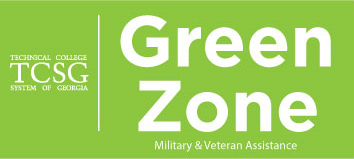 The Green Zone Goal:
To create awareness and education about military culture and service members trying to re-acclimate to civilian and college life
What is the Green Zone?
Serving those who have served us!
- An initiative to support student veterans by designating locations recognized as a “safe place”
- Identifies faculty and staff throughout TCSG who are knowledgeable about issues faced by student veterans/family member and the resources available to assist them.
- Participants are identified by a Green Zone emblem located outside their office door and/or on their syllabus
- A way to be supportive to those who have sacrificed for others
- Helps faculty and staff provide supportive services necessary to ensure that veteran students or veteran family member are successful in their academic pursuits, adjust to the campus environment, and eventually transition to civilian employment 	
 The list of your Green Zone Team follows on the next pages.
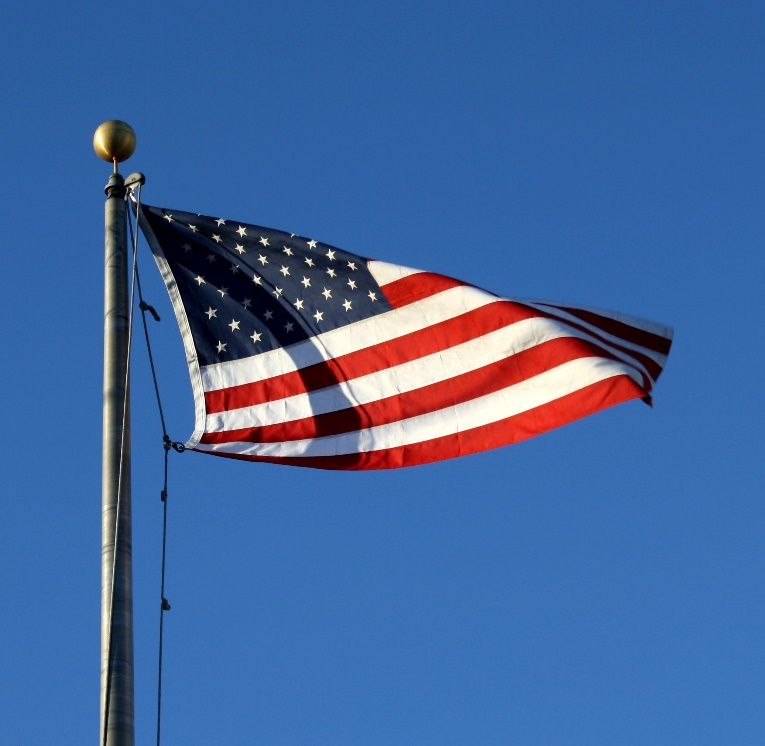 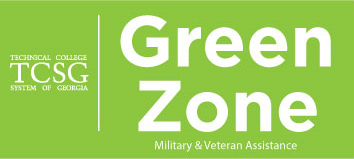 Chattahoochee Technical College Green Zone Team
(A – B)
Serving those who have served us!
Name				Campus		Building	Room Number 
Akinsipe,	Bernita			Marietta 		C	1102 A
Apple,	Michelle			North Metro	C	305T
Auensen,	Don			Marietta 		D	2211 (Library)
Austin,	Miguelita			Marietta 		C	1102H
Barthelemy-Morton, Gina		North Metro	F	235
Blalock,	Christal			Marietta 		F	1115
Boon,	Malcolm			North Metro	Facilities and Maintenance 	
Bovell,	Catherine			North Metro	A	132 (Student Affairs)
Bramlett,	Lori			Appalachian		308
Brooks,	Keith			Appalachian		413
Busse,	R. Diane Busse		Mountain View		233
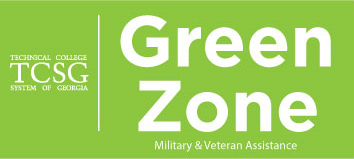 Chattahoochee Technical College Green Zone Team
(C – H)
Serving those who have served us!
Name				Campus		Building	Room Number 

Cannon,	Judy			Marietta 		B	116.3
Canyon, 	Christine			Marietta 		D	2216G
Carder,	Samantha		North Metro	A	Library
Carroll,	Michael			North Metro	B	200J
D'Amour,	Rockfield			Marietta 		C	1102F
Darby,	Jody			North Metro	A	104H
Easton-Long, Sheri   		Marietta 		F	2122
Faix,	Nina			Appalachian		229
Farries,	Angelia			Marietta 		H	1110
Foster,	Leigh			North Metro	A	101A
Geis,	Diane			Marietta 		B	200L
Green, 	Courtney			North Metro	F	238B
Holland,	Cynthia			North Metro	D	406
Huskic, 	Elsada			Marietta		Facilities and Maintenance
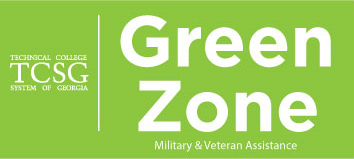 Chattahoochee Technical College Green Zone Team
(K – N)
Serving those who have served us!
Name				Campus		Building	Room Number 

Kemp-Carmichael,	Leroysha		Marietta		G	1147
Kinton, Richard  			Canton		Academic Affairs Instructor
Lawrence, Carolyn			Canton			104B
Lyle, Amy				Paulding		A	122
Magee, Jackie			North Metro	G	101  - Adult Education	
Marlowe	Margaret			Marietta		G	1128
Mattox-Carroll, Cheri		North Metro	A	132N
McClung,  Jil			Paulding		A	234
McWaters, Ron			Mountain View		Front Desk - Student Affairs
Miller, Deborah			Paulding		B	203
Munday,	Barry			Paulding		A	207
Nelson, Richard (Rick)		Marietta		F	1133
Nutter, Fred			North Metro	Technical Support
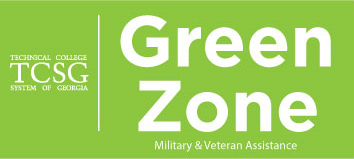 Chattahoochee Technical College Green Zone Team
(O - Z)
Serving those who have served us!
Name				Campus		Building	Room Number
 
O'Rear, Mike			North Metro	B	Academic Affairs Instructor
Petty, E. Diane			Canton		104F
Porter, Robert			North Metro	G 	Adult Education	
Ranney, Krystal			Appalachian		110
Reisen, Angela			Marietta		G	1107
Shirley, Alycia			Appalachian		227 - Library
Smith, Alyssa			Marietta		A	1125
Southern, Monica			Paulding		A	211
Torres, Eilla			Marietta		G	1134
Wallace, Alexis			Marietta		G	Front Counter - Financial Aid
Ward, Amy				North Metro	B	305H
Weeks, Cathy			North Metro	A	132M
Weinman	, Robin			Canton			100
White, Kayla			Marietta		D	2216A
Womack, Linda			North Metro	A	132S